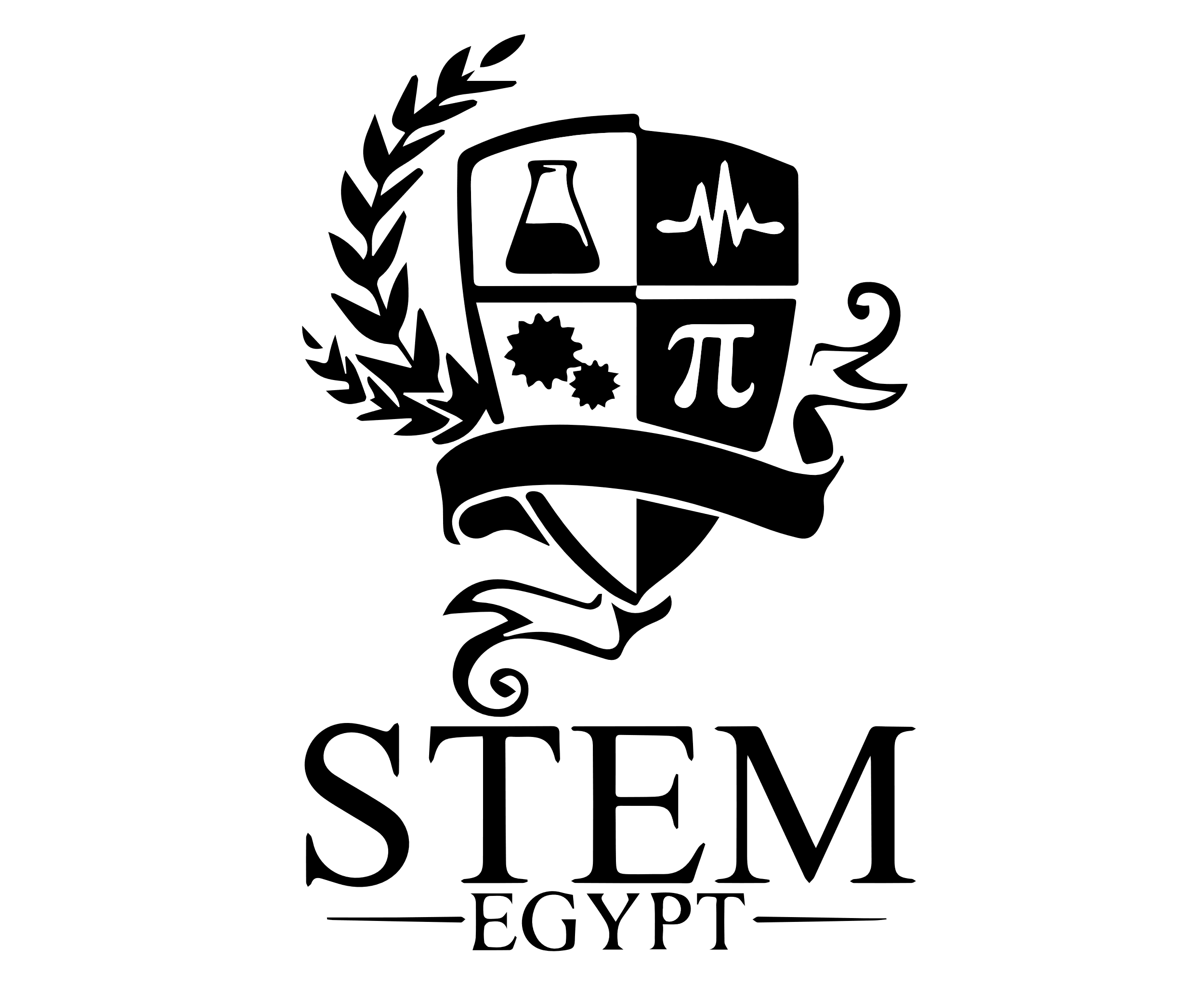 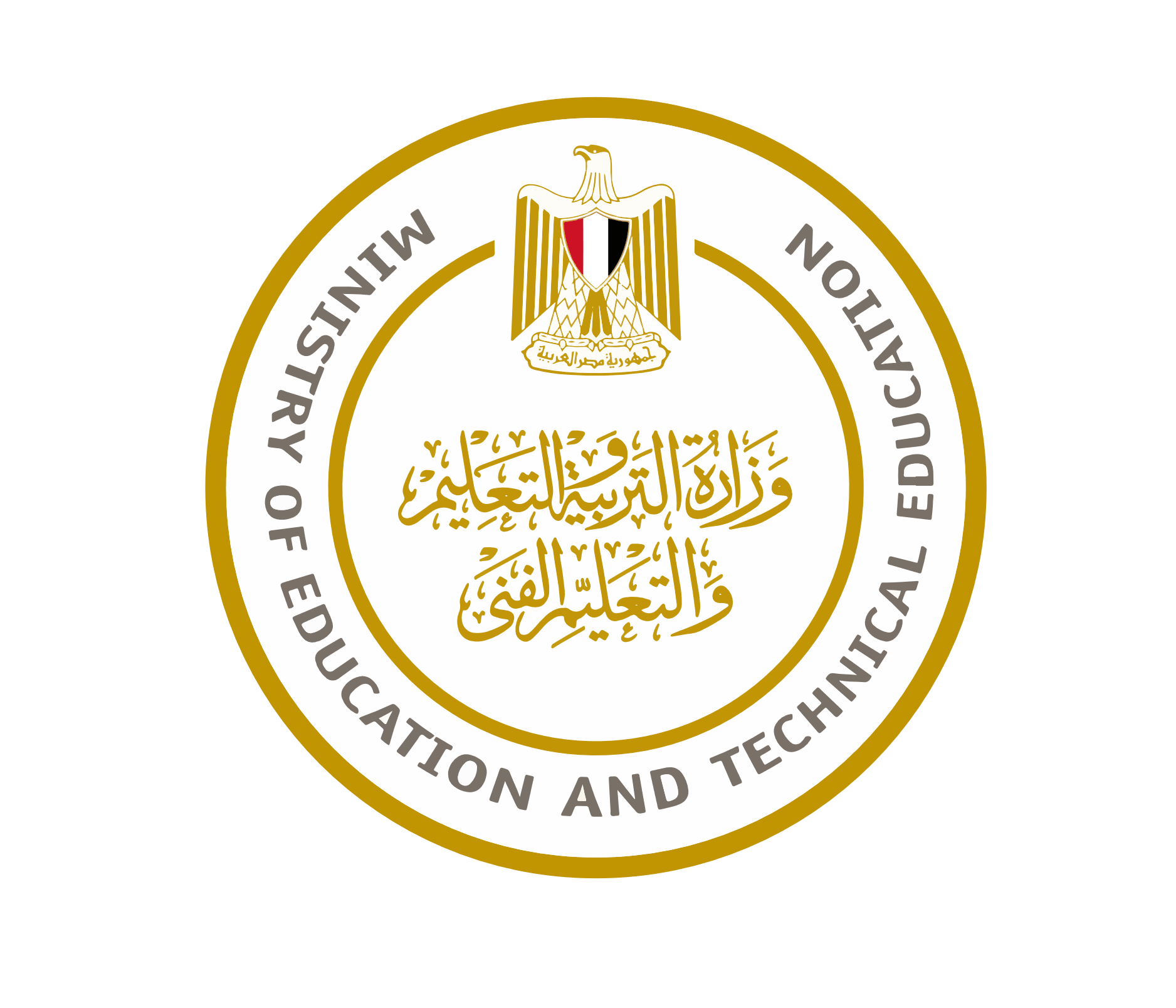 Slope Desalinator
Group 207, sTEM high school for boys – 6th of October, 2021-2022
YUSUF YASSER – SADEK MOHAMMED – WALID MEDHAT
Introduction
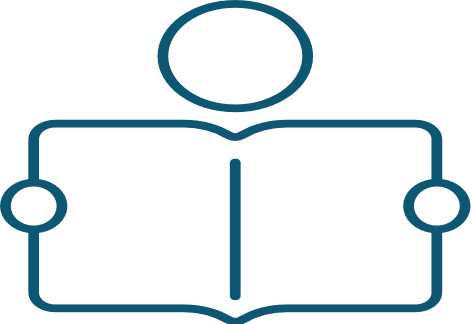 Population growth in Egypt three times in 60 years.
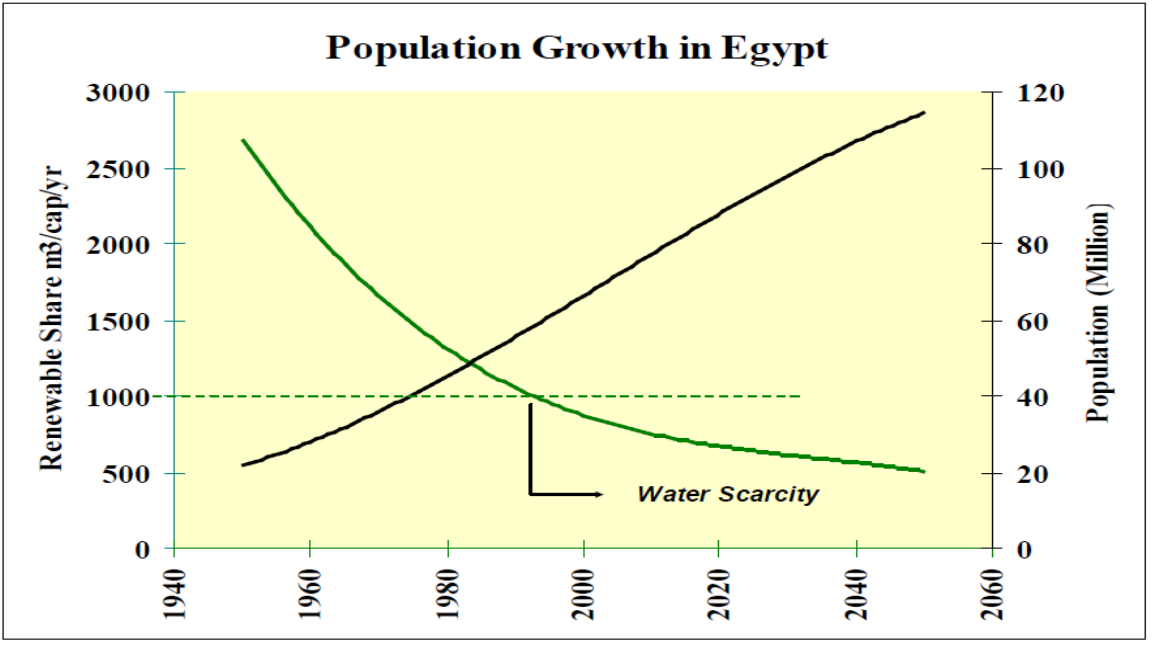 Per capita water share decreased from 2500m3 to 700m3
Demand of clean water resources increased dramatically
Exhausted utilized Egypt water resources
Made the study
Take the path of improving the underutilized water resources
Agriculture uses 80-85% of water use in Egypt.
Seawater is highly available
A project that makes seawater utilized for agricultural use
Tampa Bay Water Desalination project
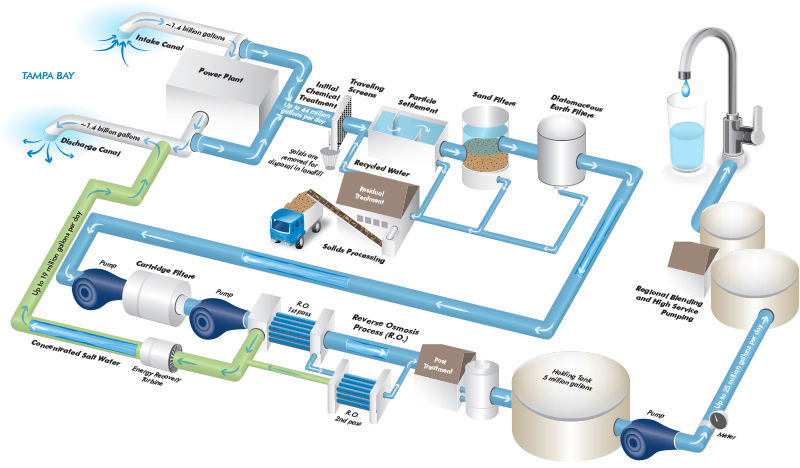 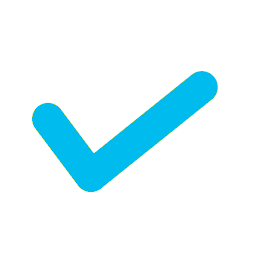 High production rate in comparison to other solutions
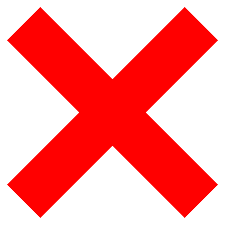 The project is highly expensive.
Wave-powered water desalination project in Greenland, Australia.
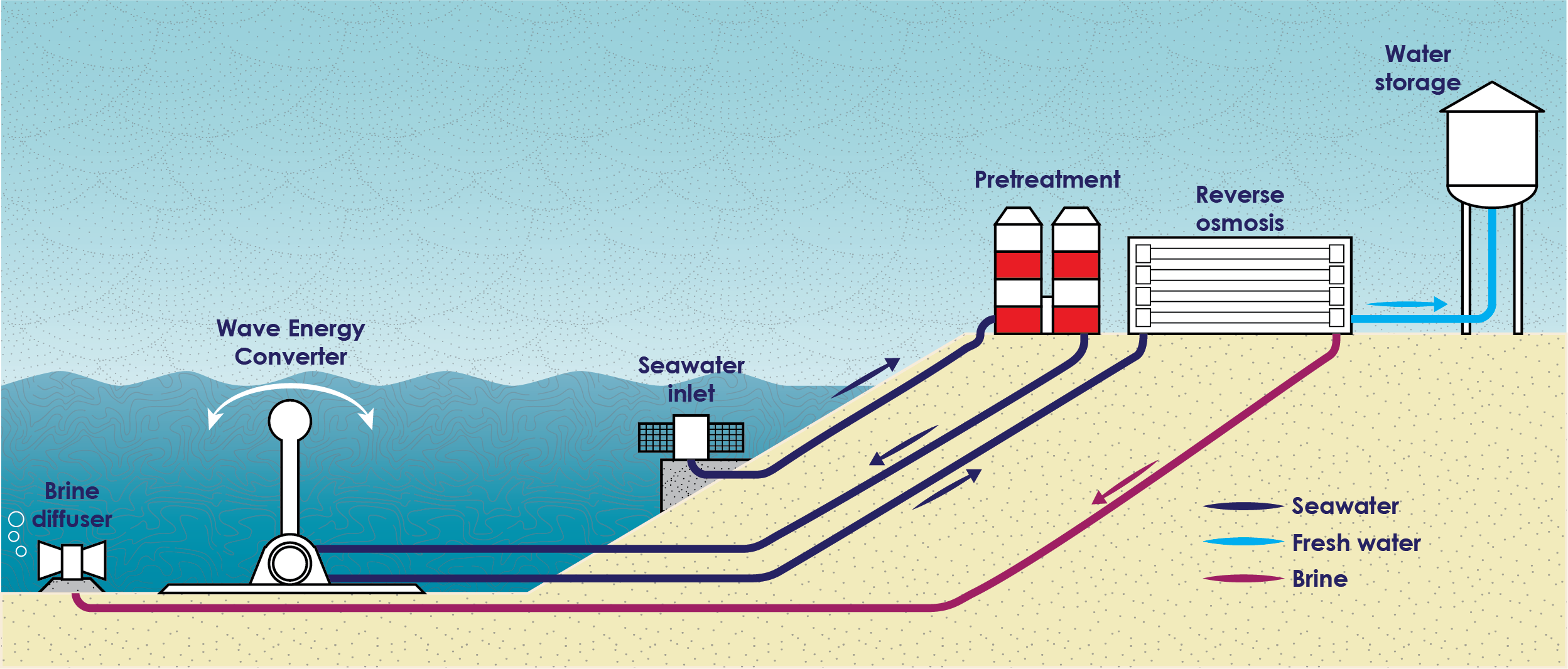 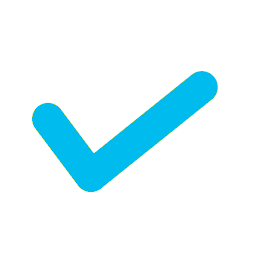 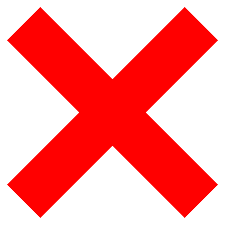 A green, eco-friendly project.
Waves are not that available.
Solution:
Eco-friendly, effectiveness, and efficiency
Water Quality Parameters: pH: 6.5-7.5 and TDS: 400-700 mg/L
Prototype:
High output-to-input ratio: more than 80%.
A glass container
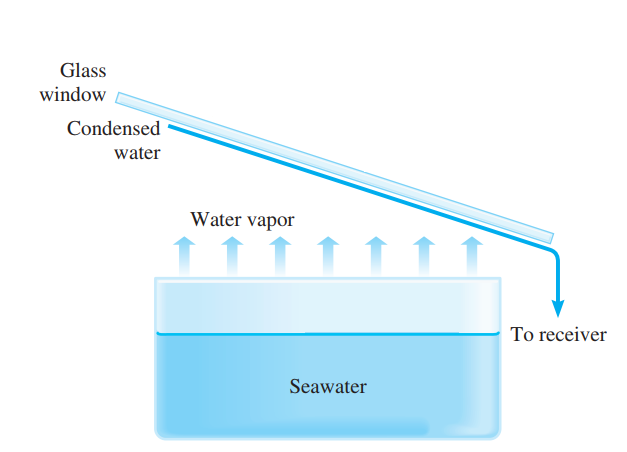 Evaporates
Condensates
Mineralizes
Materials & Methods
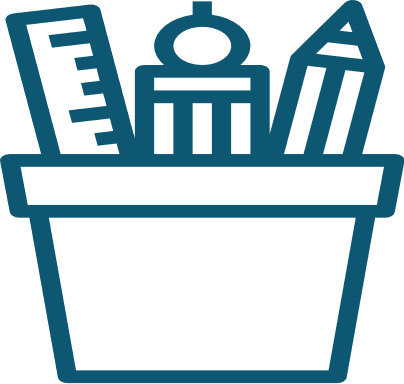 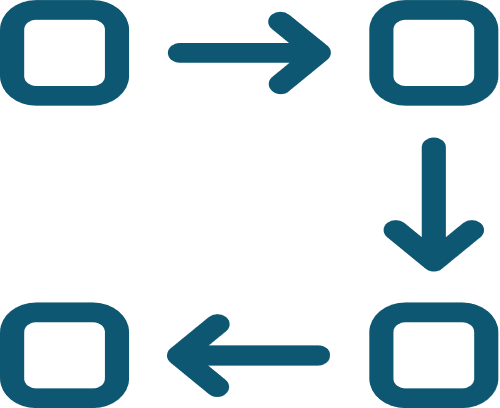 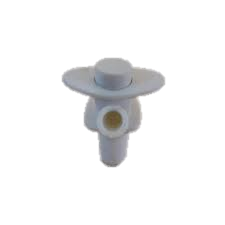 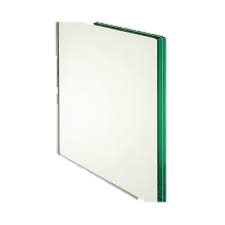 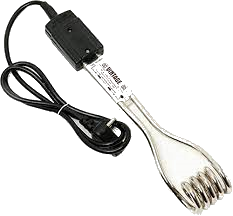 Immersion coil heater
Standard 6mm Glass
Water Press Tap
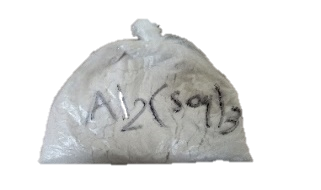 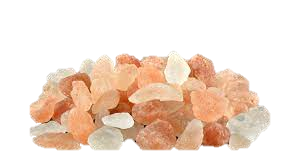 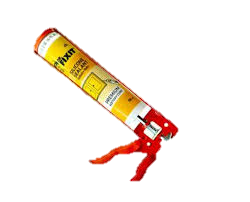 Himalayan (Pink) salt
Aluminum Sulphate
Silicone Sealant
1.
2.
Quantity
Shape
Dimensions (m)
Area (m2)
3D dimension design
2
Trapezoid
0.62, 0.64, 0.17, 0.45
0.1775
2
Rectangle
0.17, 0.2
0.034
1
Through sketchup
Rectangle
0.62, 0.2
0.124
2
Rectangle
0.08, 0.43
0.0344
1
Rectangle
0.66, 0.19
0.1254
3.
4.
5.
The 8 faces were sealed
Output vents were made
Two 0.08*0.43 faces were above the holes
The holes were filled
Decrease the temperature and pressure difference
To condensate the vapor
6.
7.
8.
Heater was isolated by silicone
Roof
Press tap was put into the container
Put to heat water
Condense the water and direct it
Allow the water to get out of the container
9.
Test Plan
1 liter to do the test plan.
Initial volume (5.6) liters added
Open video
Pink salt was added for mineralization in collection tank
Prototype was operated and heater opened till the 5.6L mark
After condensation, to mineralize
Decrease the boiling point of water
(20-30) mg of aluminum sulphate were added, left for 45
Cool the heater and cause no harm
Results
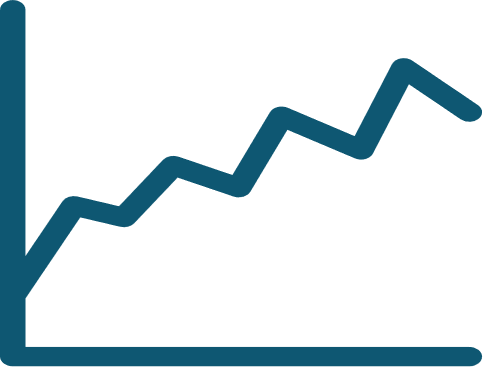 Cracks
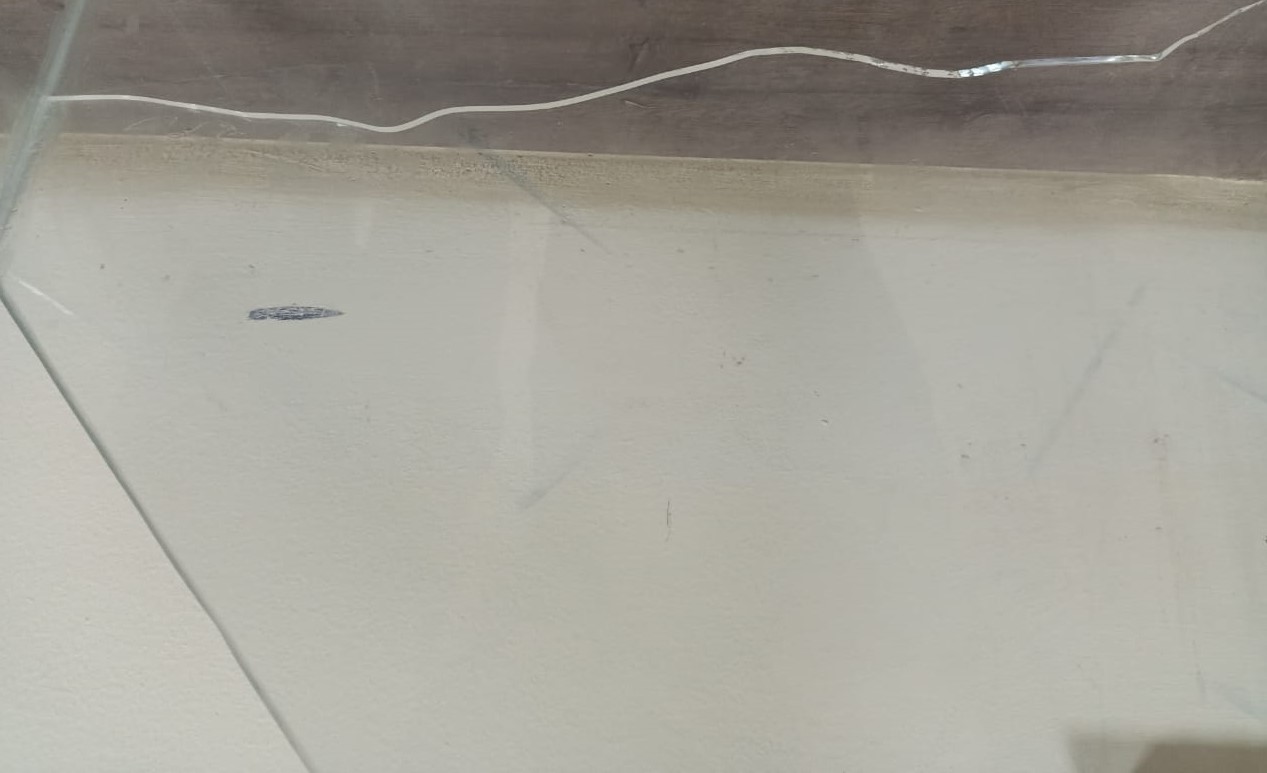 Caused by
Difference in temperature &pressure
Solved by
Making holes that decrease the difference
Authorized here
Positive Results
Analysis
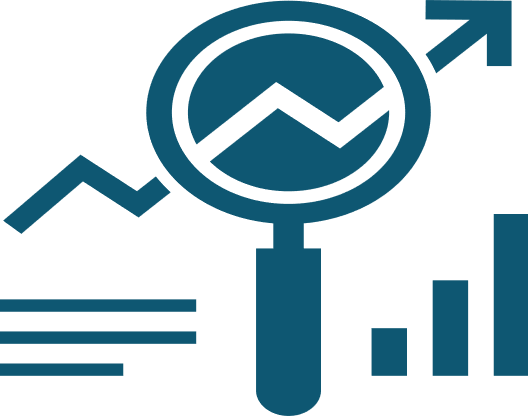 Immersion Coil Heater
3rd PHY LO
Resistive (Joule) Heating.
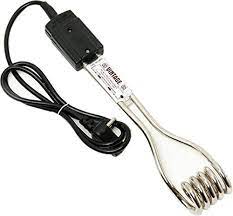 Flow electricity through resistance gives heat
Calculated in terms of power
Copper is a great candidate
Has a high conductivity
2nd Chem LO
Aluminum Sulphate and Boiling Point Elevation
During the process of filtration
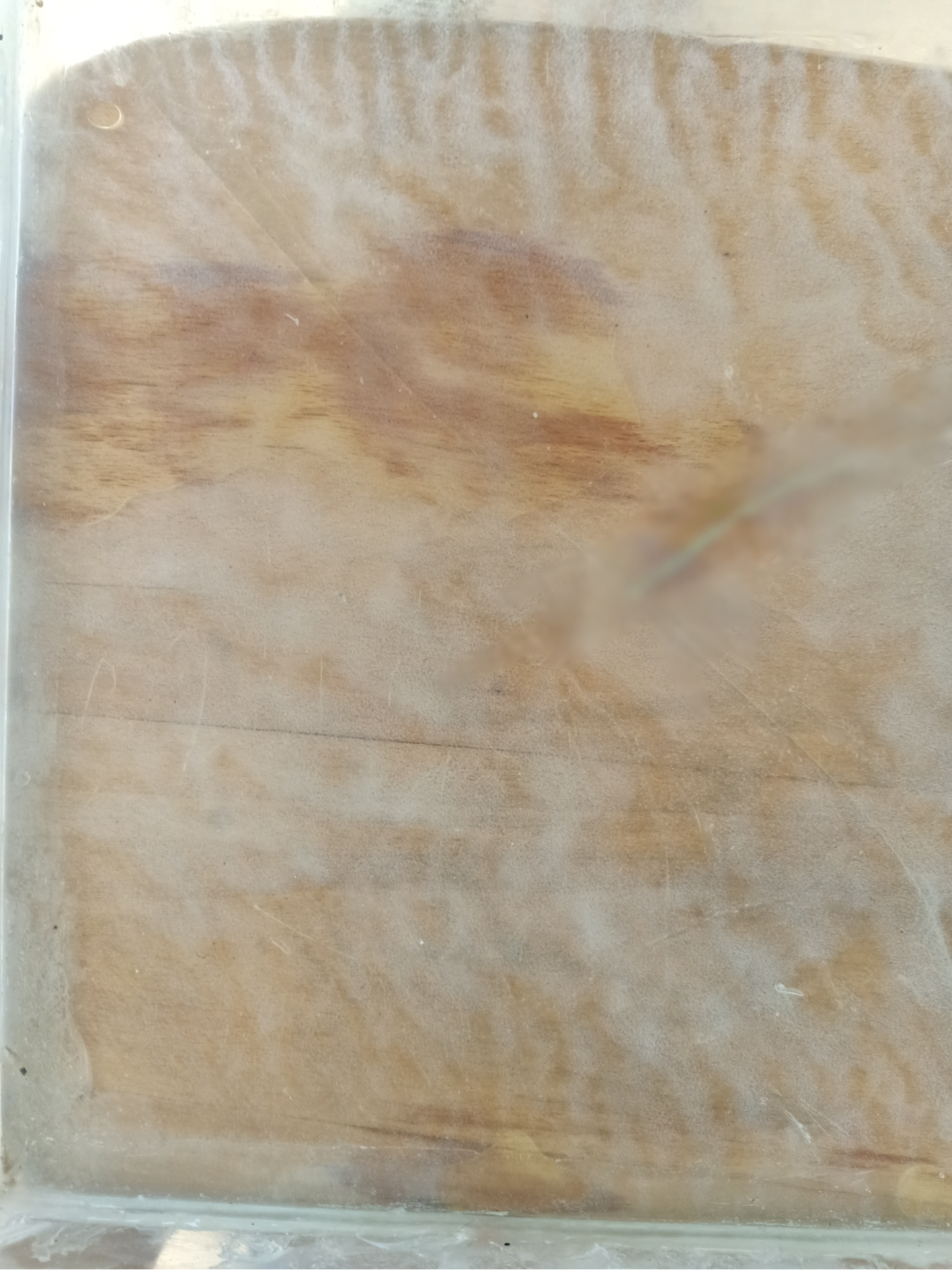 Large Particles settle out quickly
Small particles settle out slowly and may not settle
Al2(SO4)3
Reacts with the small precipitates and forms large precipitates that settle out quickly.
The Purpose
Decreasing the boiling point through decreasing solutes in solution
Heat Energy
Heat Energy
Energy that changes temperature.
m: mass in grams
Calculated by
528000∁ =2209152J
Difference in temperature (final – initial)
24.5 minutes to heat water
Heater’s power is 1.5KW
Thermal Expansion
Area Thermal Expansion
Defined as
Prototype
Equation
Change in area
Expansion led to some cracks in the prototype
Because of
was solved by
Motion of molecules due to heat
Adding holes
to
Each face would increase by factor of 1.44x10-3
decrease the temperature difference
Inert substance that does not react with water
The best available choice for health
Glass
Handle high temperatures under some adjustements
Relatively Low coefficient of expansion (9 x 10-6)
Water moves on the roof of the prototype due to Cohesion and Adhesion.
Adhesion
Cohesion
1st GEO LO
Attraction between water molecules and other substances
Attraction between water molecules and each other
Water droplets move down without falling away from the roof
Water droplets move down as a whole grabbing each other
1st & 3rd Chem LO
Water Quality Parameters
TDS
pH
Measure of total dissolved solids
Measure of the acidity or basicity of water
Using a TDS meter
Using a pH meter
Makes use of electrical conductivity
Difference in H+ percentage
Basic
Acidic
Neutral
>7
pH scale
<7
=7
Recommendation
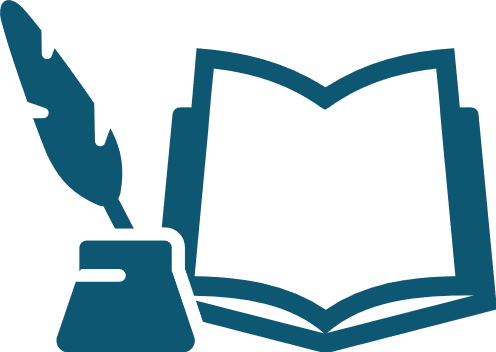 Recommendation
Real-life Application
Location
Cultivating 100 square meters of oranges (which are suitable for our water quality measurements)
Mediterranean sea
Because
According to calculations, 63 Liters should be generated per hour.
Red Sea is one of the saltiest seas in the world
Since the project produces 1.76L each hour, the project should be generated 35.8 times.
41 ppm
Used Glass (Standard 6mm glass)
Pyrex Glass (borosilicate glass)
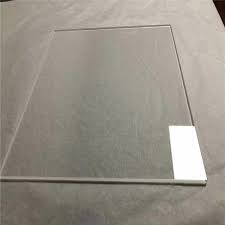 9 x 10-6
3 x 10-6
Higher expansion and damage
Lower expansion and damage
Trace Minerals Drops
Himalayan Salt
More Minerals Percentage
Less Minerals Percentage
Less NaCl
More NaCl
Wave Electricity
Average wave height in Mediterranean sea
0.75m
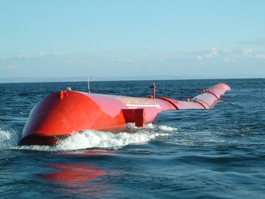 If
Period = 3sec
If the rate was constant
23214.24 KW / day